Qari mill-Ktieb
tal-Ġenesi
Ġen 3, 1-8
Is-serp kien l-aktar wieħed li jilħaqlu fost l-annimali selvaġġi kollha, li kien għamel il-Mulej Alla. U qal lill-mara:
“Tassew li Alla qalilkom: ‘La tiklux mis-siġar kollha tal-ġnien?’”.
U l-mara wieġbet lis-serp:
“Mill-frott tas-siġar 
fil-ġnien nistgħu nieklu. Imma mill-frott li hemm f’nofs il-ġnien, Alla qalilna: ‘La tiklux minnu,
u lanqas ma għandkom tmissuh, inkella tmutu’”.
U s-serp qal lill-mara: 
“Le, żgur ma tmutux. Imma Alla jaf li dakinhar
li tieklu minnu jinfetħu
għajnejkom u ssiru bħal allat, li jafu t-tajjeb u 
l-ħażin”.
U l-mara rat li s-siġra kienet tajba għall-ikel u tiġbdek fil-għajn, u s-siġra tħajrek biex tikseb 
id-dehen; u ħadet mill-frott
u kielet. Imbagħad tat ukoll lil żewġha, li kien magħha, u kiel. U nfetħu għajnejhom it-tnejn u ntebħu li kienu għerja, u
ħietu weraq tat-tin, u għamlu iħżma.
U semgħu ħoss il-Mulej Alla jitlajja fil-ġnien 
għaż-żiffa tal-jum, u nħbew
Adam u martu minn wiċċ il-Mulej Alla qalb is-siġar tal-ġnien.
Il-Kelma tal-Mulej.
R:/ Irroddu ħajr lil Alla
Salm Responsorjali
R:/ Hieni l-bniedem li ħtijietu maħfura
Hieni l-bniedem li ħtijietu maħfura,
li għandu d-dnub tiegħu mistur!
Hieni l-bniedem li ebda ħażen ma jgħoddlu l-Mulej,
u ma għandu ebda qerq f’qalbu!
R:/ Hieni l-bniedem li ħtijietu maħfura
Id-dnub tiegħi jien stqarrejtlek,
u l-ħażen tiegħi ma ħbejthulekx.
Jien għedt: “Quddiem 
il-Mulej nistqarr ħtijieti”.
U int ħfirtli l-ħażen 
tad-dnub tiegħi.
R:/ Hieni l-bniedem li ħtijietu maħfura
Għalhekk kull min hu twajjeb
lilek jitlob fi żmien 
in-niket.
Jekk ifuru ilmijiet kotrana,
lilu qatt ma jilħquh.
R:/ Hieni l-bniedem li ħtijietu maħfura
Int kenn għalija, mit-taħbit tħarisni,
iddawwarni u tferraħni
bil-ħelsien tiegħek.
R:/ Hieni l-bniedem li ħtijietu maħfura
Hallelujah, Hallelujah
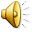 Iftħilna qalbna Mulej,
biex nifhmu l-kelma ta’ Ibnek.
Hallelujah, Hallelujah
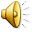 Qari mill-Evanġelju skont 
San Mark
Mk 7, 31-37
R:/ Glorja lilek Mulej
F’dak iż-żmien, Ġesù raġa’ telaq mill-inħawi tal-belt ta’ Tir, għadda minn Sidon lejn il-baħar tal-Galilija, 
fl-inħawi tad-Dekapoli.
U ġabulu wieħed, trux u mbikkem, u talbuh iqegħedlu idu fuqu. Ġesù ħarġu għalih waħdu minn qalb in-nies, daħħal
subgħajh f’widnejh u messlu lsienu bir-riq tiegħu. Imbagħad refa’ għajnejh lejn is-sema, tniehed tnehida, u qallu:
“Effata” jiġifieri: “Infetaħ!”. 
U minnufih widnejh infetħulu, l-irbit ta’ lsienu nħallu u qabad jitkellem
sewwa.
Ġesù wissiehom biex ma jgħidu lil ħadd; iżda aktar ma wissiehom, aktar bdew ixandruh.
U mimlijin bil-għaġeb, bdew jgħidu: 
“Kollox għamel tajjeb: jagħti s-smigħ lit-torox u l-kliem lill-imbikkmin!”.
Il-Kelma tal-Mulej
R:/ Tifħir lilek Kristu